Fatty acid desaturation promotes tumor growth and aggressiveness after hypoxia and oxygenation
Géraldine Luis 1, Adrien Godfroid1, Jonathan Cimino1, Shin Nishiumi 2 ,Masaru Yoshida 2, Agnès Noel1 and Nor Eddine Sounni1.
1 Laboratory of Tumor and Development Biology, GIGA-Cancer, University of Liège. Belgium;
2 Division of Gastroenterology, Department of internal medicine, Kobe University, Japan
Introduction
Targeting the metabolic pathways of cancer is actually the most contemporary topic of drug discovery. In this regard, we have contributed to the emergence of new facet of cancer metabolism in cancer adaptation and evasion to therapeutics. The concept of targeting lipid metabolism to improve efficacy of targeted therapy has been validated by sequential targeting VEGF pathway and FASN inhibition in cancers. Whereas FASN is recognized as an important target in the development of anticancer drug for many types of human cancers, its complete inhibition has showed poor pharmacokinetics with heavy side effects, highlighting the need for the identification of other therapeutic targets that inhibit lipid metabolism.
2
1
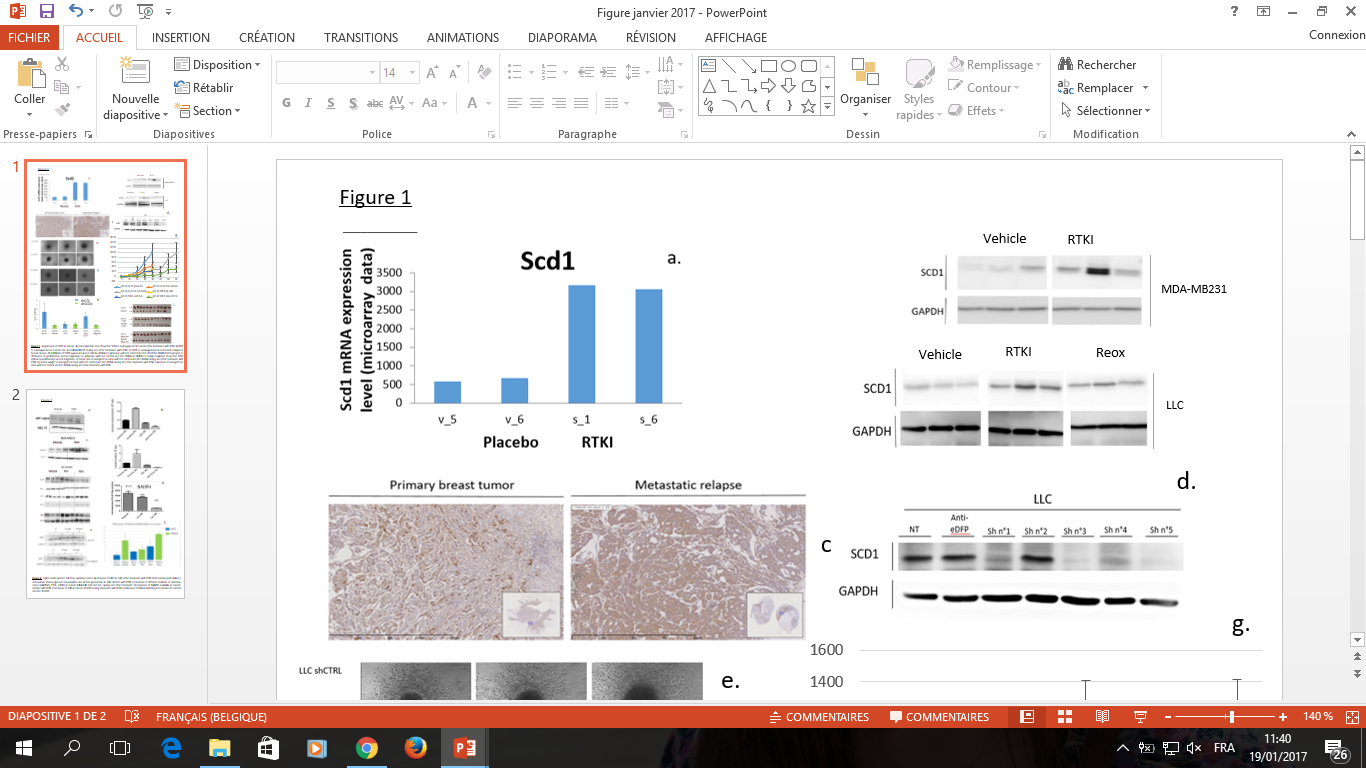 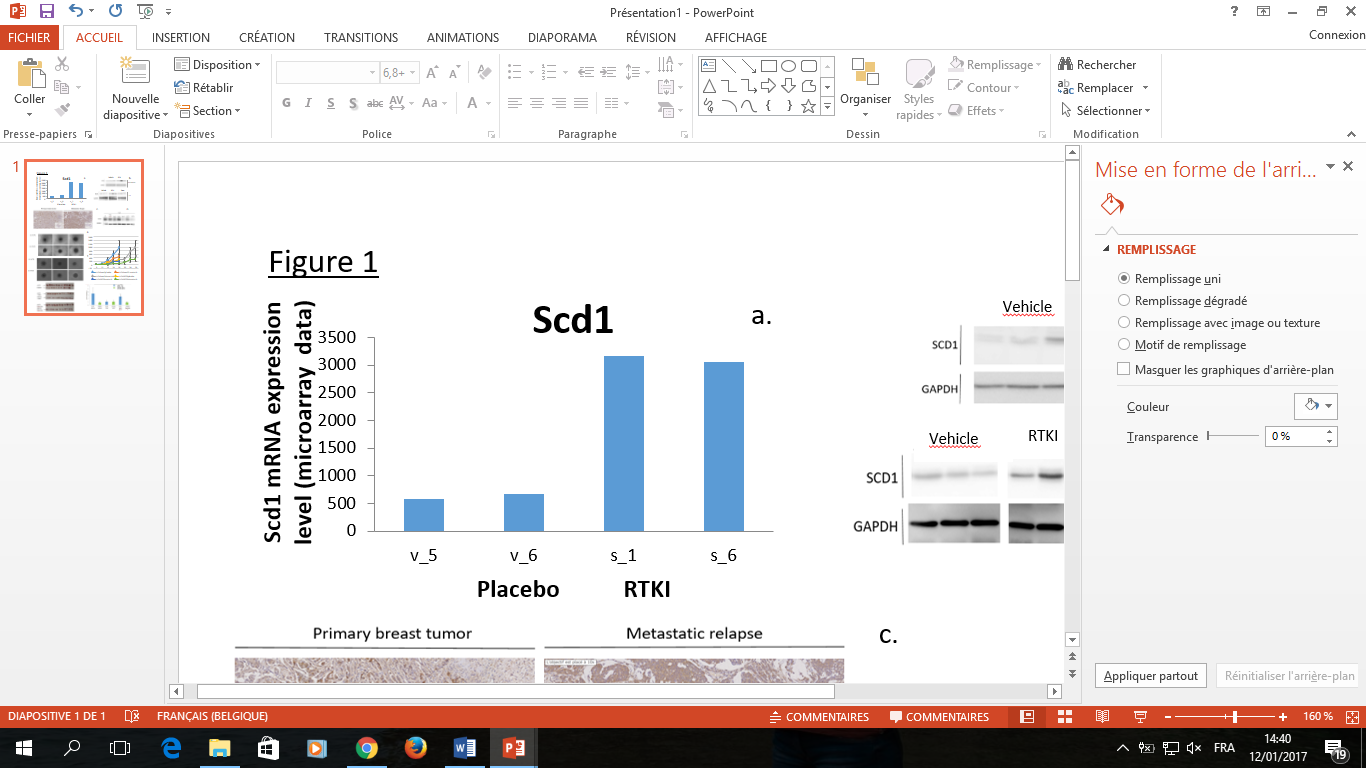 Oxidative stress in response to RTKI
4
3
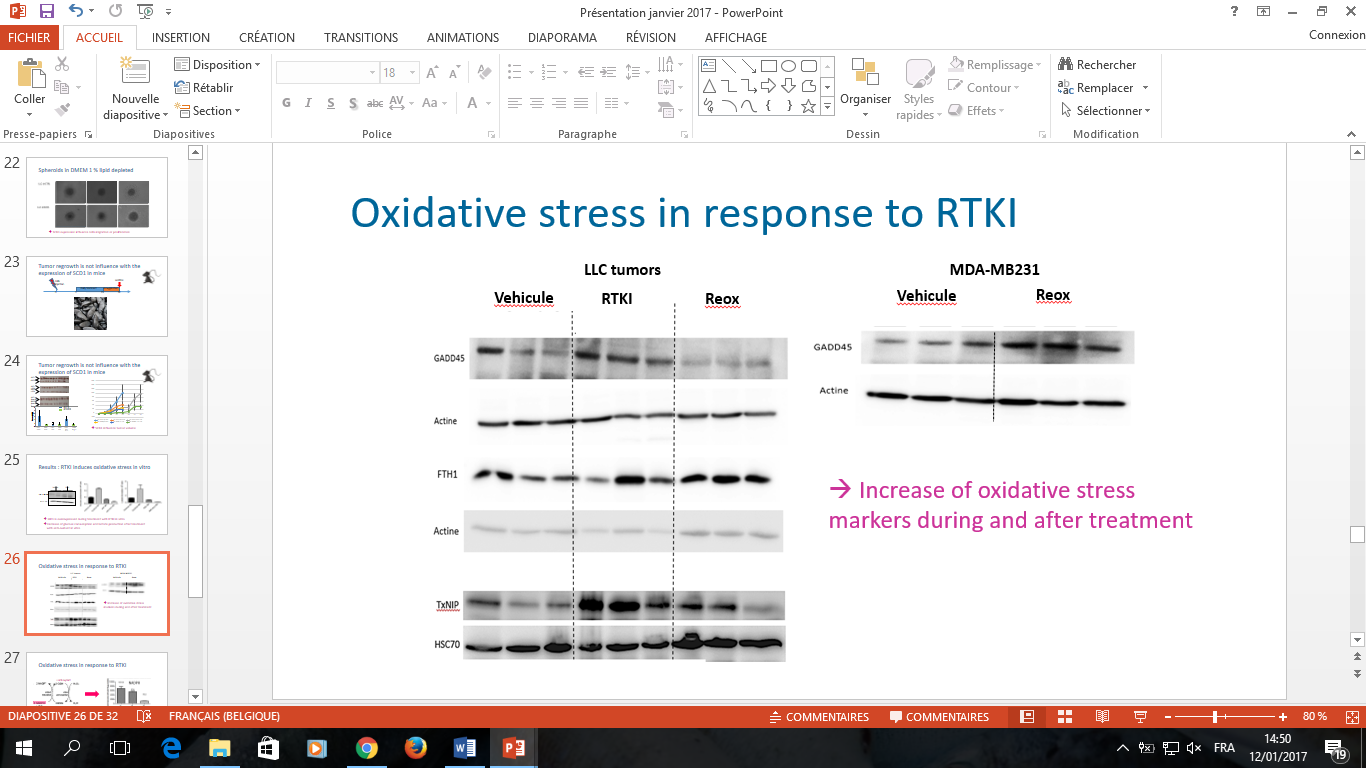 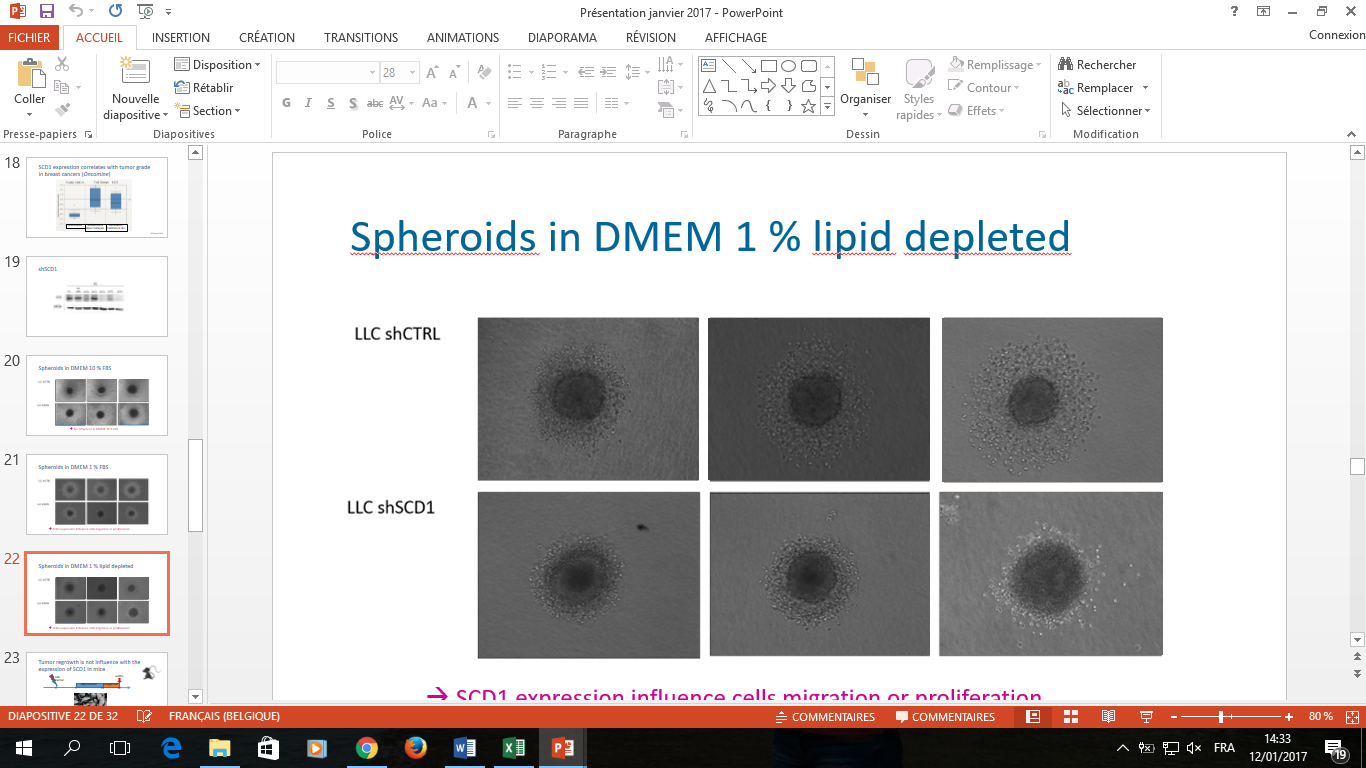 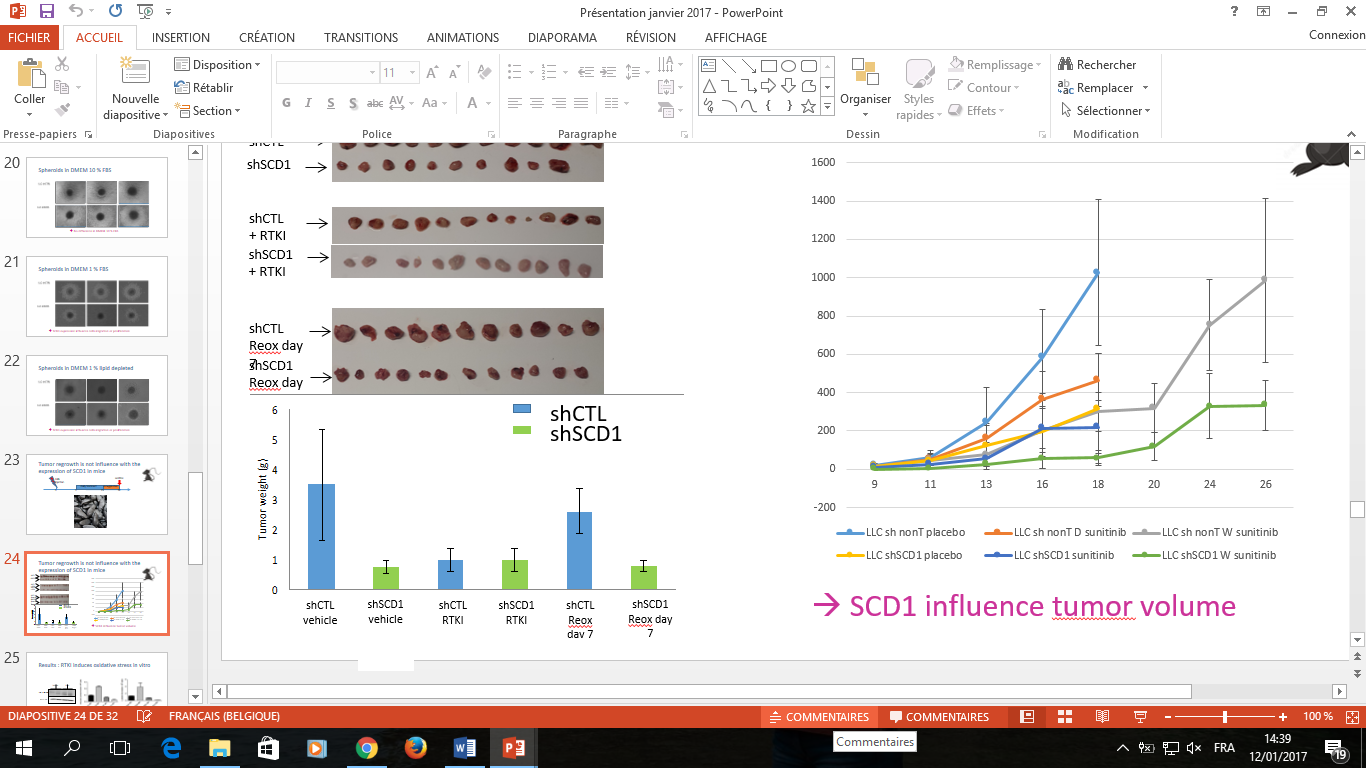 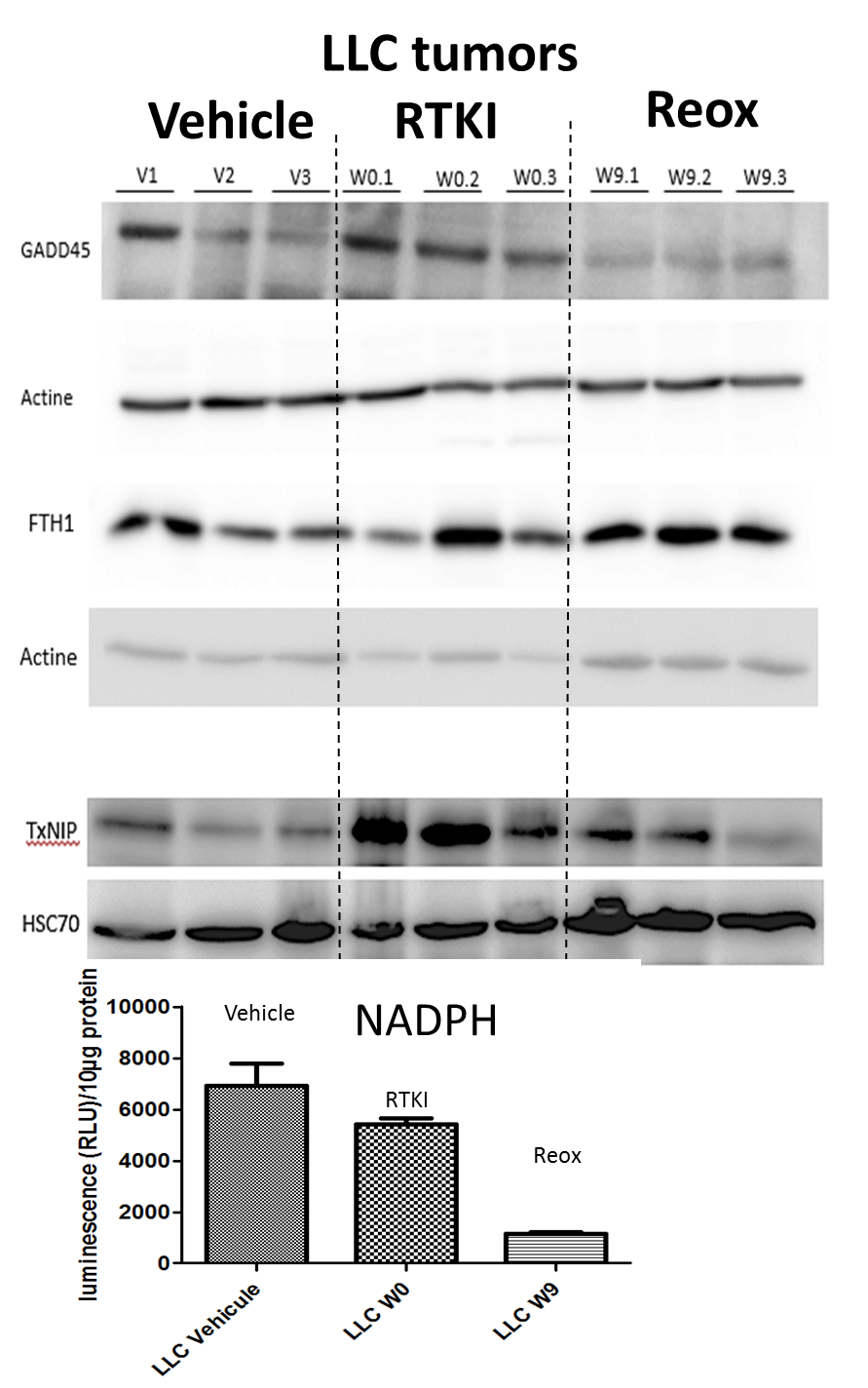 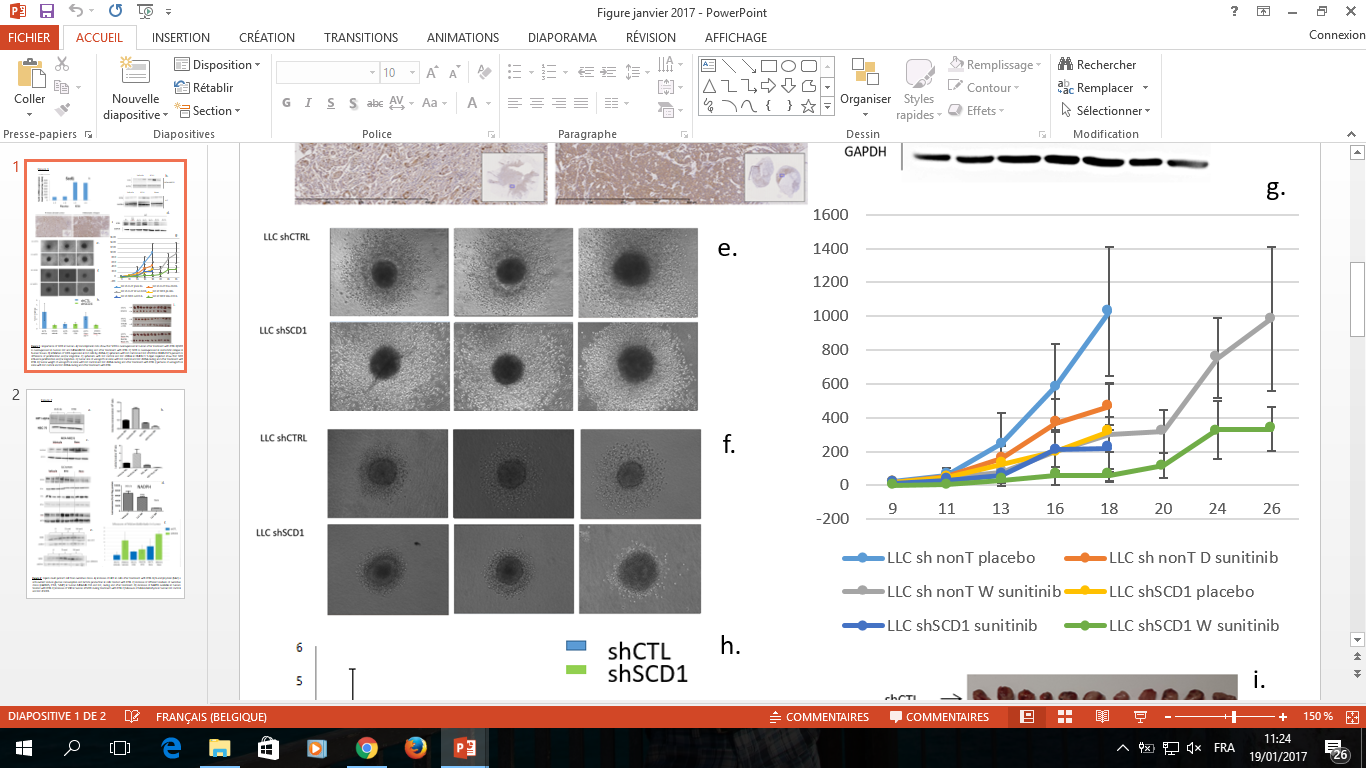 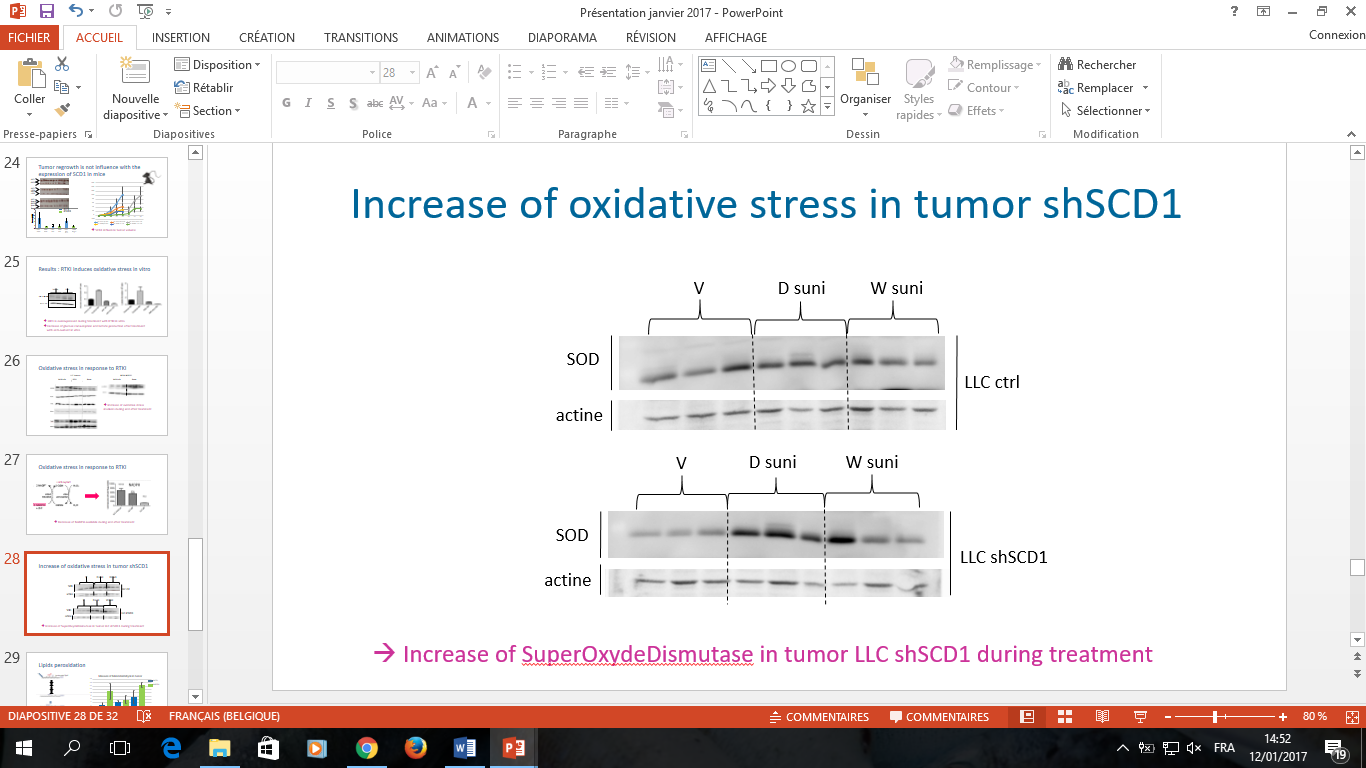 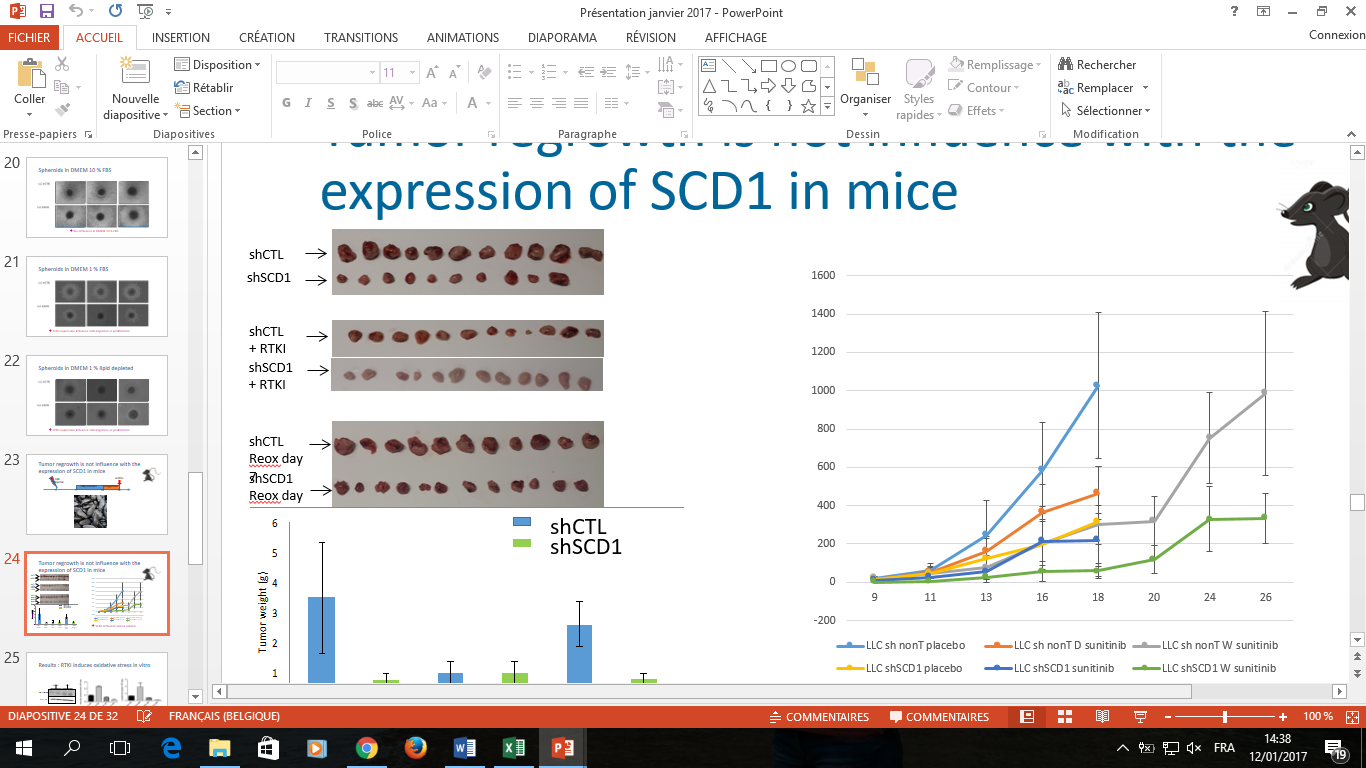 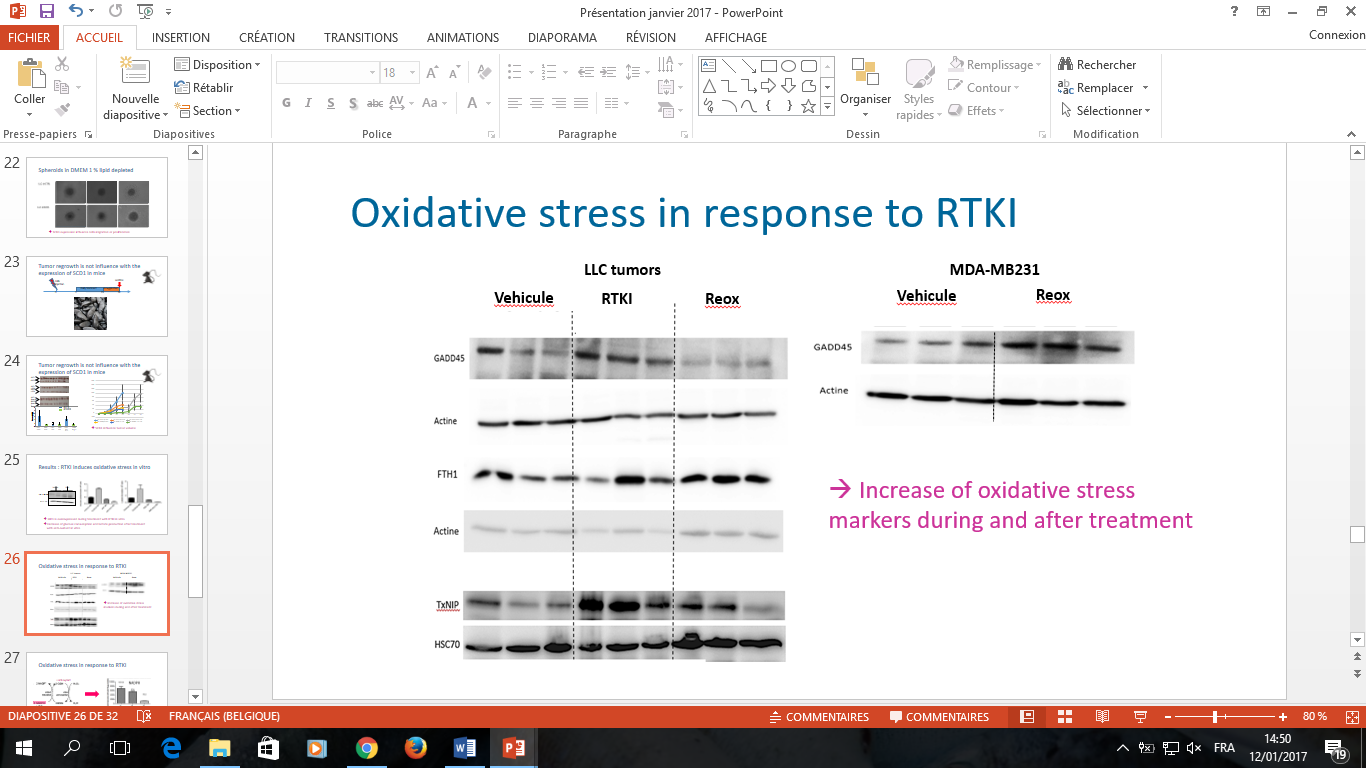 Oxidative stress markers increase during drug administration in LLC tumors and in MDA-MB231 tumors. Concentration of NAPDH available decreases during treatment and after reoxygenation. SCD1 inhibition induces an increase of oxidative stress marker.
Conclusion
Differential isobaric lipid distribution and composition were detected by MSI, between treated and untreated tumors. Lipidomics analysis revealed an increase in mono- and poly-unsaturated in the most aggressive tumors. Interestingly, SCD1, a key Stearoyl-Coa Desaturase enzyme that inserts double bonds into acyl-CoA chains was found to be up-regulated after tumor re-oxygenation and correlates with increased aggressiveness of lipogenic tumors. Furthermore, these unsaturated FAs are mainly engaged in PC and PE, the main known components of lipid rafts in cells. Unsaturated lipids are known to play a role in cell membrane fluidity and cell proliferation and migrating. Interestingly , by inhibiting SCD1 in tumor cells we block the primary tumor growth in vivo and the regrowth after tumor reoxygenation and relapse.
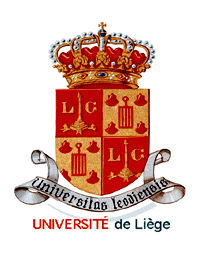 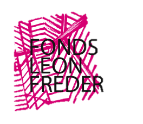 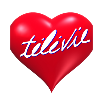 Presenting authors: Géraldine Luis and Nor Eddine Sounni. University of Liège, avenue Hippocrates 13 4000 Liège Belgium, Geraldine.luis@ulg.ac.be 
nesounni@ulg.ac.be
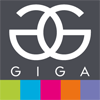 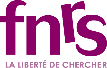 Results
Lipidomics analyses
SCD1 expression
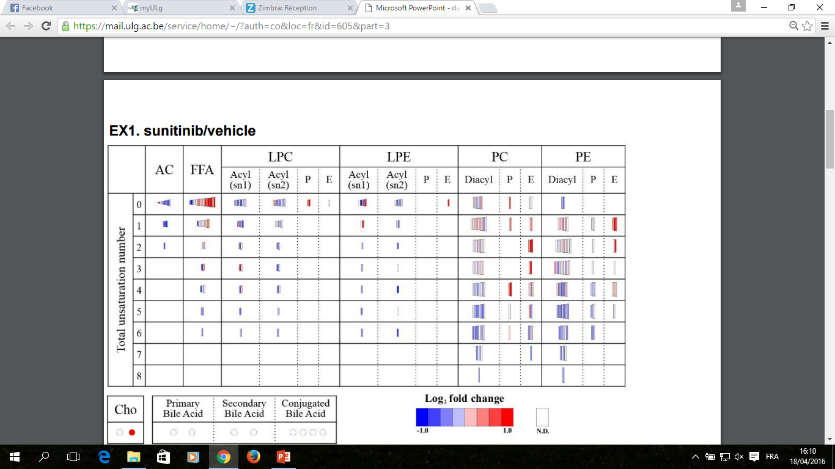 SCD1 was found to be up-regulated after tumor re-oxygenation.






SCD1 expression increase in both primary tumors and metastases.
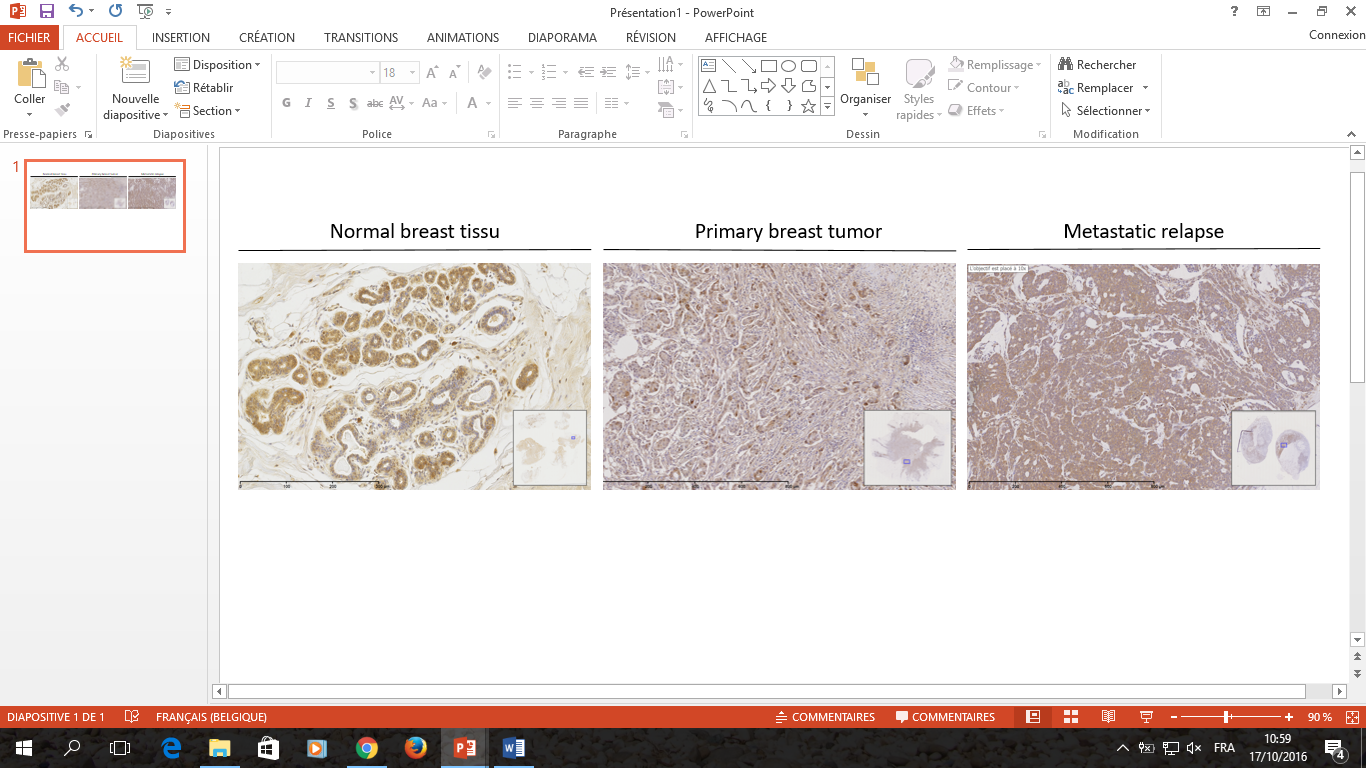 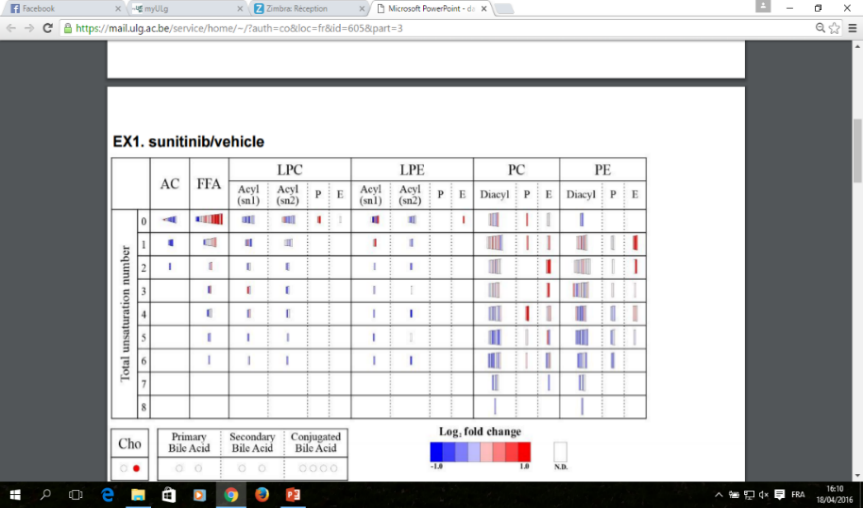 Inhibition of SCD1 reduces tumor growth in vivo
A lipidomic approach (LC-MS and MSI) was applied for lipids on tumor sections after treatment cessation and revealed an increase in mono- and poly-unsaturated FAs in the most aggressive tumors.
Downregulation of SCD1 expression in cancer cells affects cell proliferation of spheroid in lipid depleted culture and  1 % FBS in vitro and strongly inhibits tumor growth in vivo and blocks tumor regrowth after oxygenation dependent RTKI treatment withdrawal.